Формирование ГРАЖДАНСКОЙ ИДЕНТИЧНОСТИ ОБУЧАЮЩИХСЯ
через реализацию программы ЦГО «Перспектива»
ФГОС основного общего образование
4. Стандарт направлен на обеспечение:
формирования российской гражданской идентичности обучающихся; 
9. Личностные результаты освоения основной образовательной программы основного общего образования должны отражать:1)  воспитание российской гражданской идентичности: патриотизма, уважения к Отечеству, прошлое и настоящее многонационального народа России; осознание своей этнической принадлежности, знание истории, языка, культуры своего народа, своего края, основ культурного наследия народов России и человечества; усвоение гуманистических, демократических и традиционных ценностей многонационального российского общества; воспитание чувства ответственности и долга перед Родиной;
гражданская идентичность в педагогической науке
– осознание принадлежности к сообществу граждан того или иного государства, имеющее для индивида значимый смысл, основанное на признаке (качестве) гражданской общности, характеризующем его как коллективного субъекта
Когнитивный элемент -
знания о явлении «гражданская идентичность», 
о гражданине, гражданской общности, 
о государственной символике, об основном законе РФ, о правах и обязанностях гражданина, 
о формах участия народа в управлении государством и другое. 
Когнитивный компонент образует знания о том, кто такой гражданин, о гражданской общности,
о государственной символике; по истории Отечества и его культурных традициях, 
о политических событиях, происходящих в государстве, о партиях и общественных движениях в стране, о законах  …
Эмоционально-оценочный -
рефлексивность знаний и представлений, 
наличие собственного отношения к общественно-политическим событиям, способность четко 
выражать и аргументировать свою точку зрения и суждения.
Ценностно-ориентировочный -
уважение прав других людей, толерантность, самоуважение, признание права на свободный и ответственный выбор каждого человека, умение определять влияние общественной жизни на свою собственную, готовность к принятию и анализу явлений общественной жизни; принятие и уважение правовых основ
государства и общества.
Деятельностный -
участие в общественной жизни образовательного 
учреждения; желание и готовность участвовать в общественно-политической жизни страны; самостоятельность в выборе решений, способность противостоять асоциальным и противоправным 
поступкам и действиям; ответственность за принятые решения, действия и их последствия
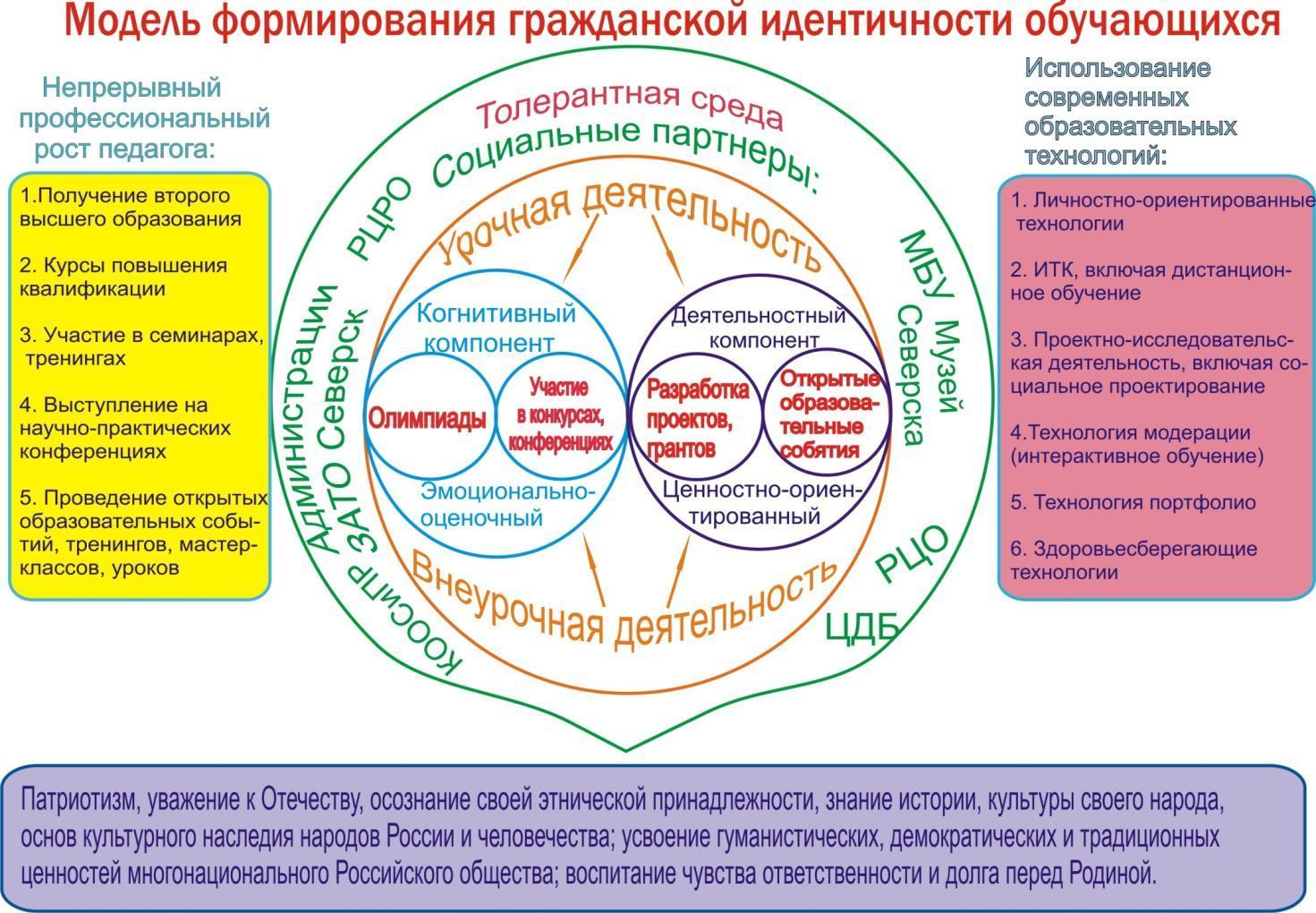